Weakly-supervised Relation Extraction by Pattern-enhanced Embedding Learning
Advisor: Jia-Ling, Koh
Source: WWW 2018
Speaker: Ming-Chieh, Chiang
Date: 2018/12/25
1
Outline
Introduction
Method
Experiment
Conclusion
2
Motivation
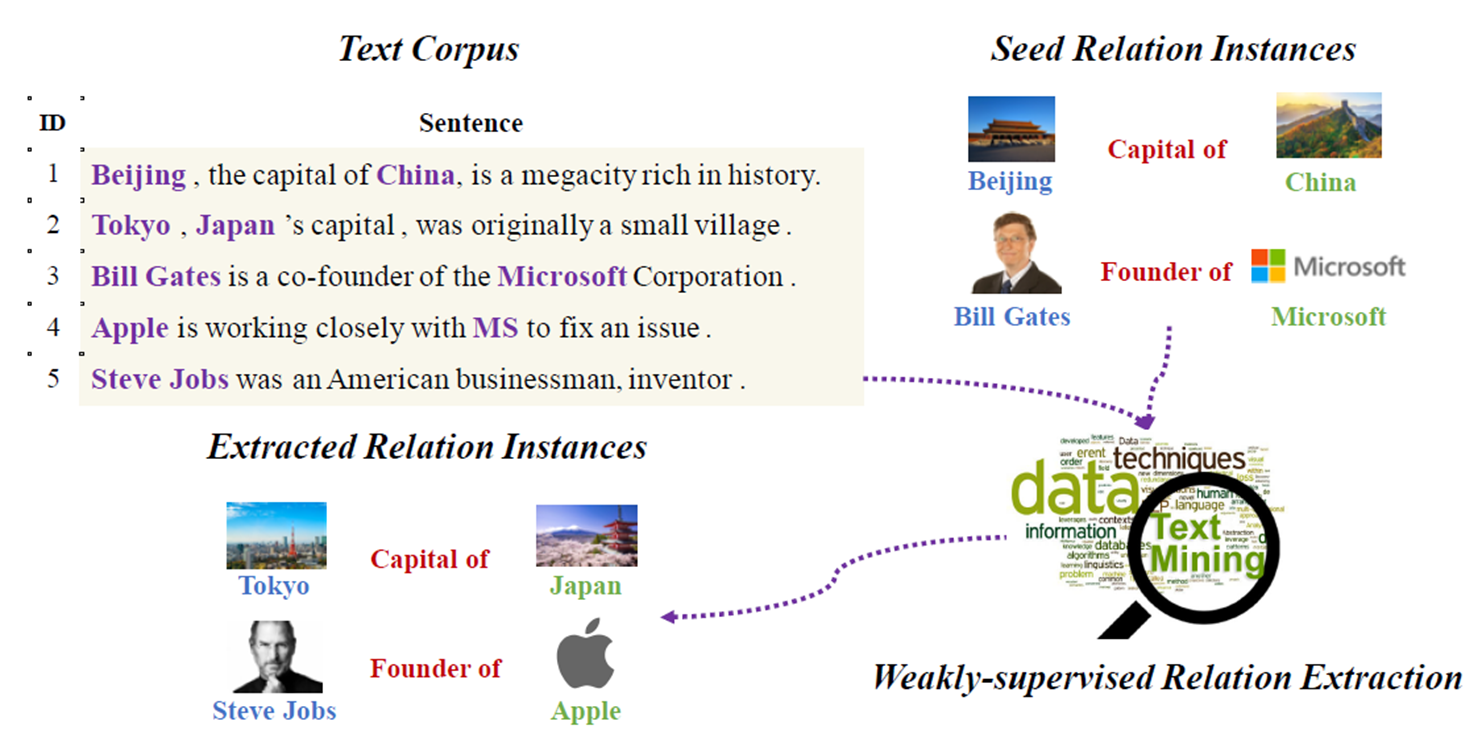 3
Goal
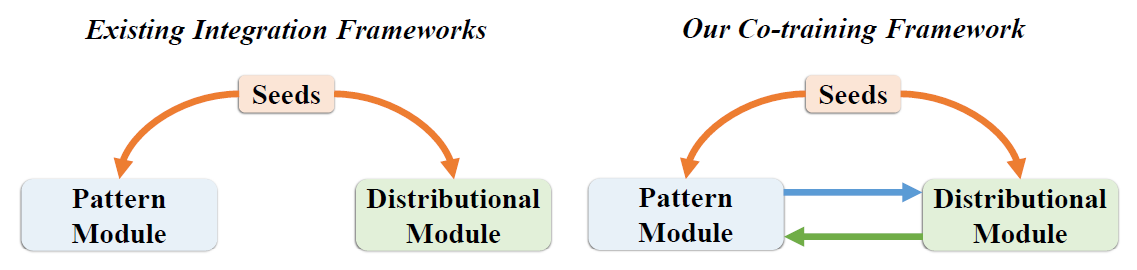 4
Outline
Introduction
Method
Experiment
Conclusion
5
REPEL
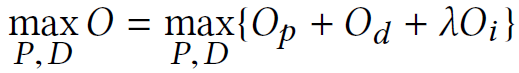 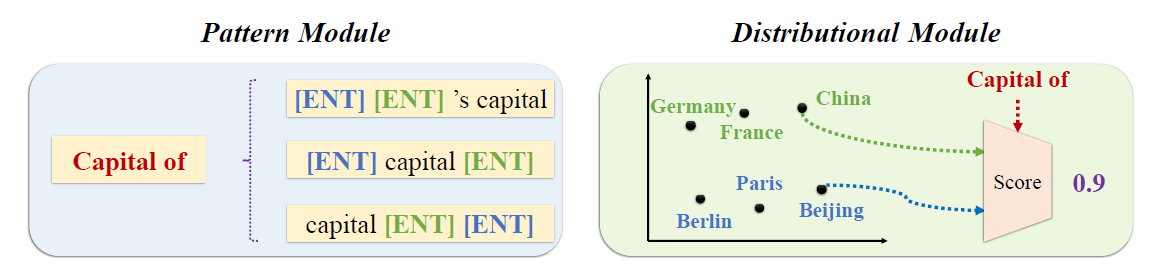 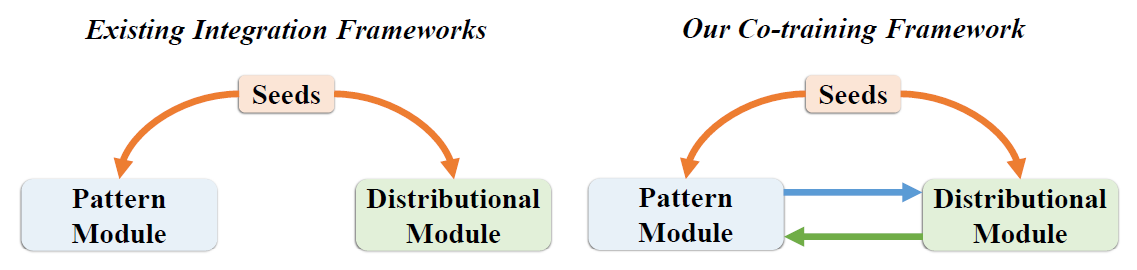 6
Pattern Module
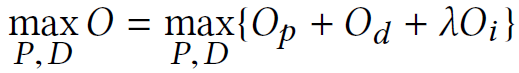 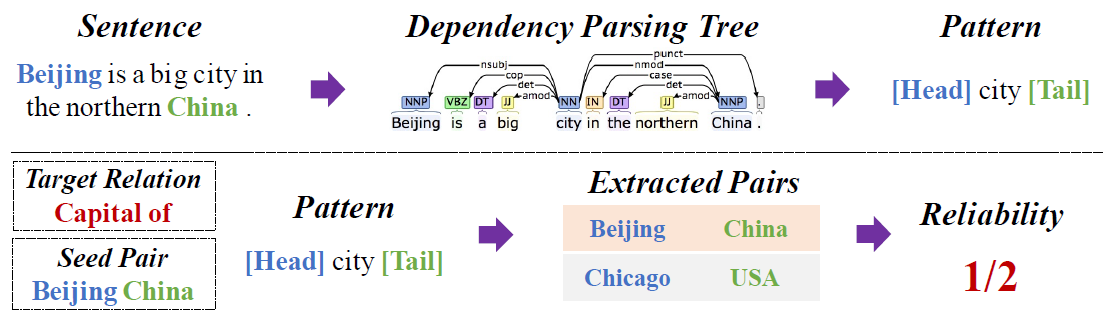 Reliability:
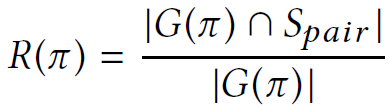 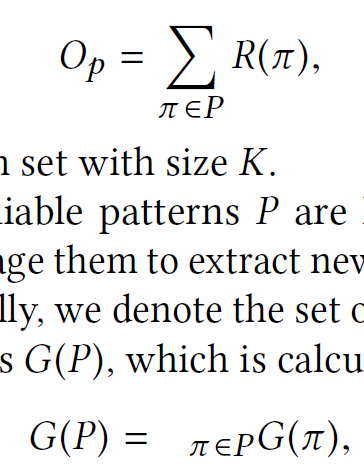 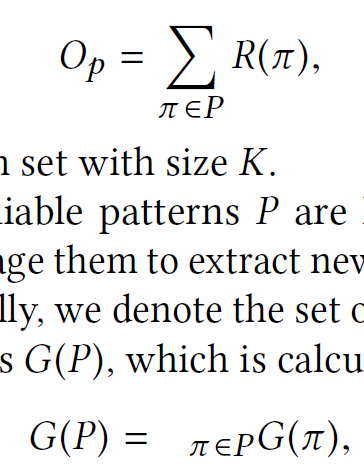 7
Distributional Module
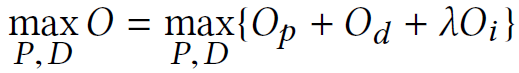 Bipartite networks
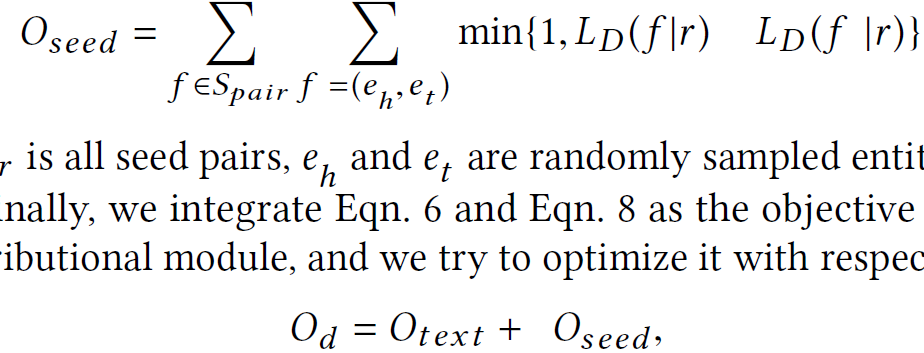 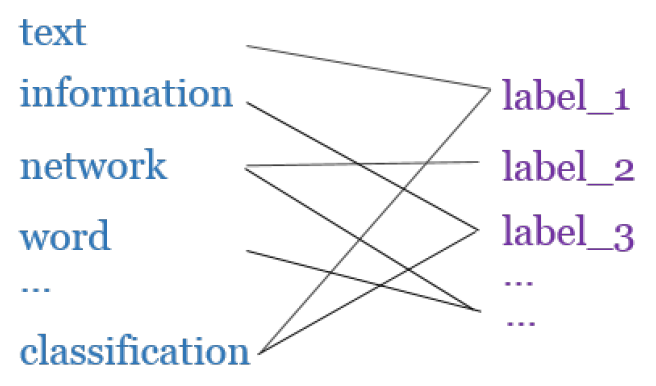 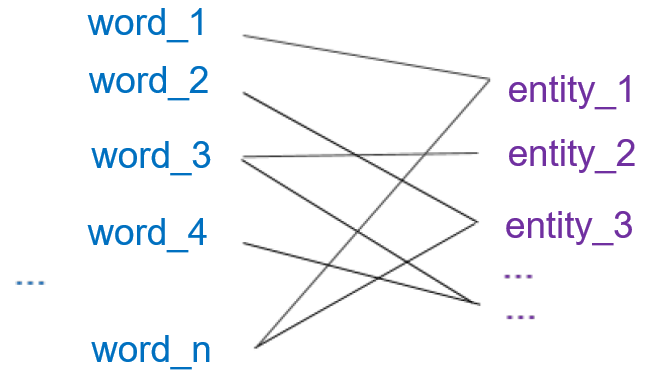 8
Distributional Module
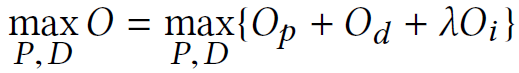 Conditional probability: 


Objective function:
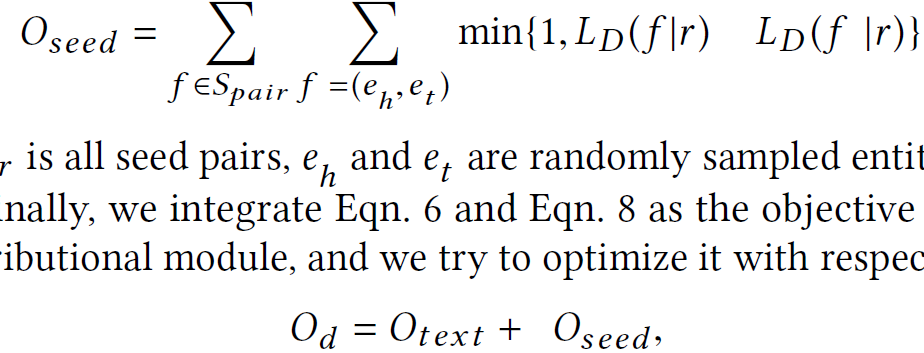 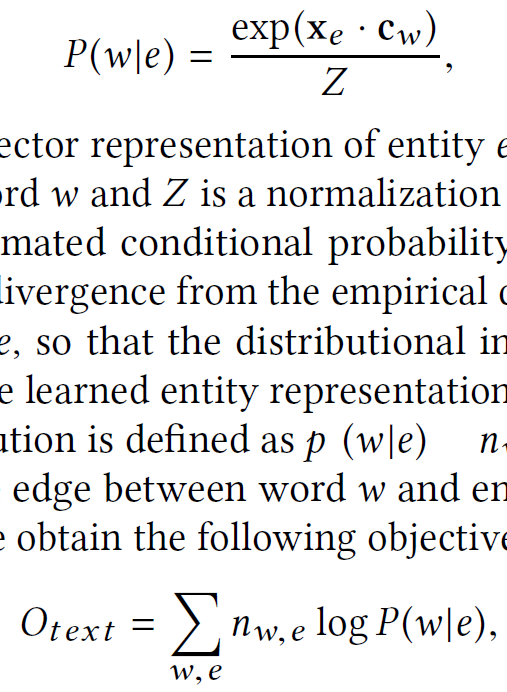 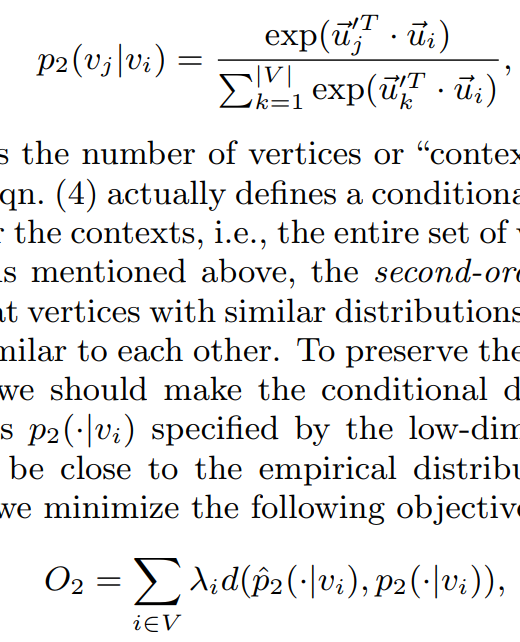 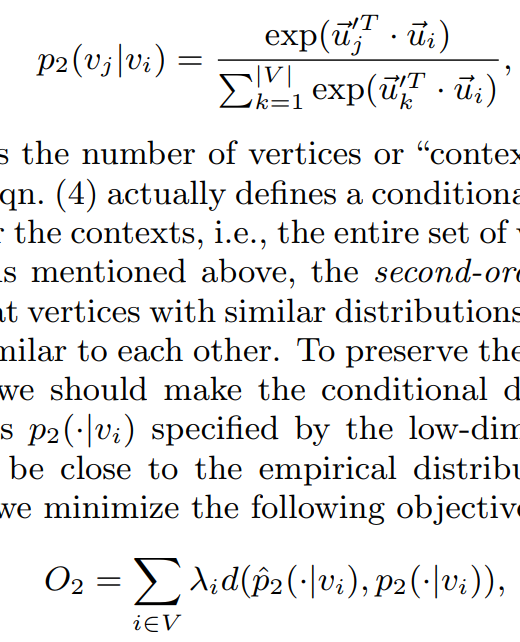 ( KL-divergence )
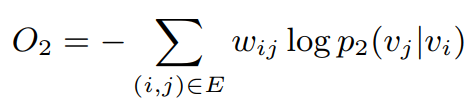 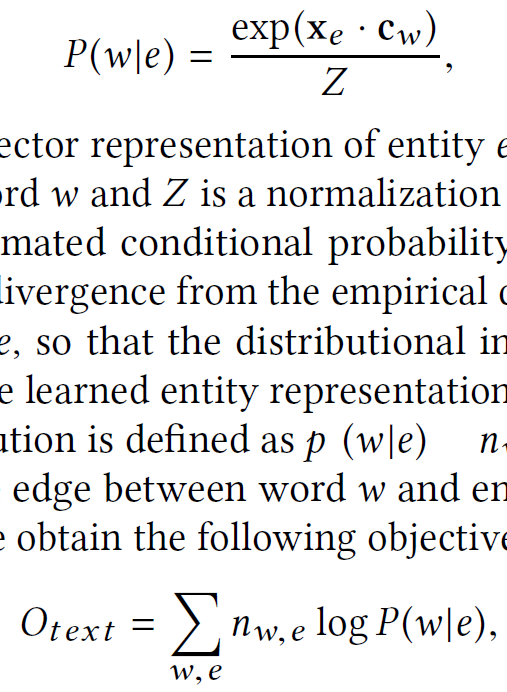 9
Distributional Module
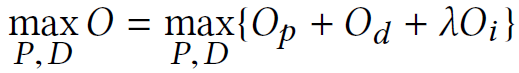 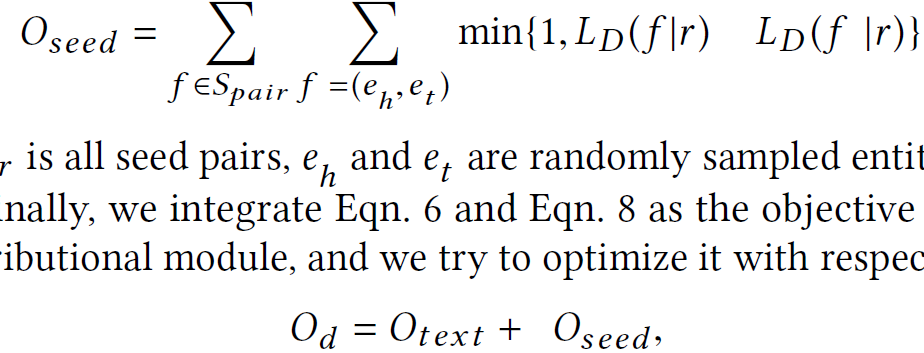 Score function of seed instances
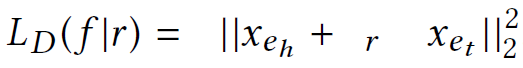 –
–
‘
–
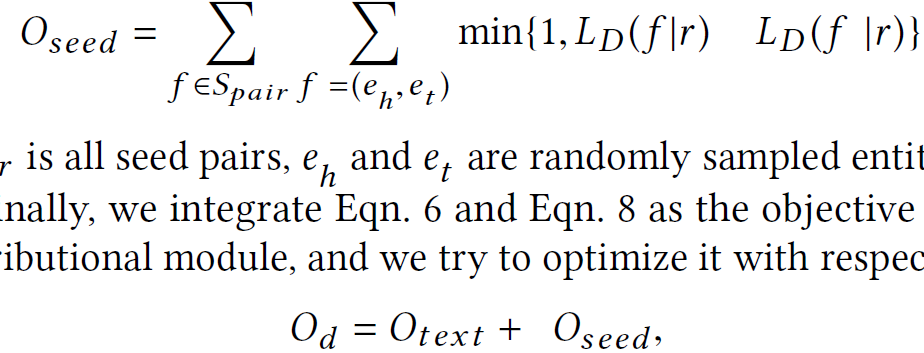 ‘
10
Module Interaction
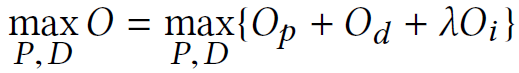 Co-training strategy
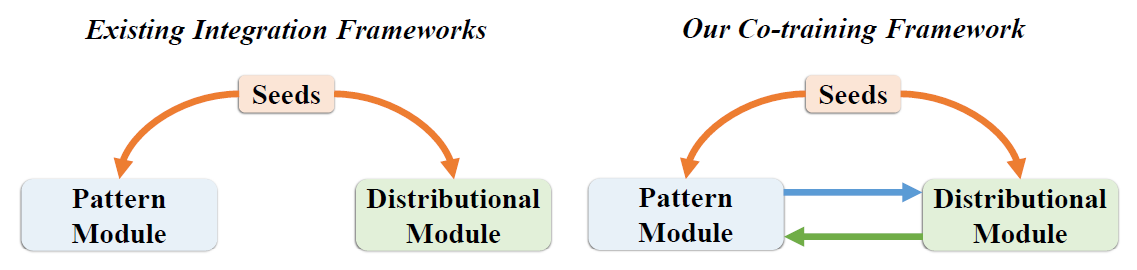 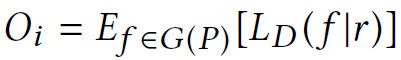 11
Joint Optimization Problem
Optimizing the Distributional Module


Optimizing the Pattern Module
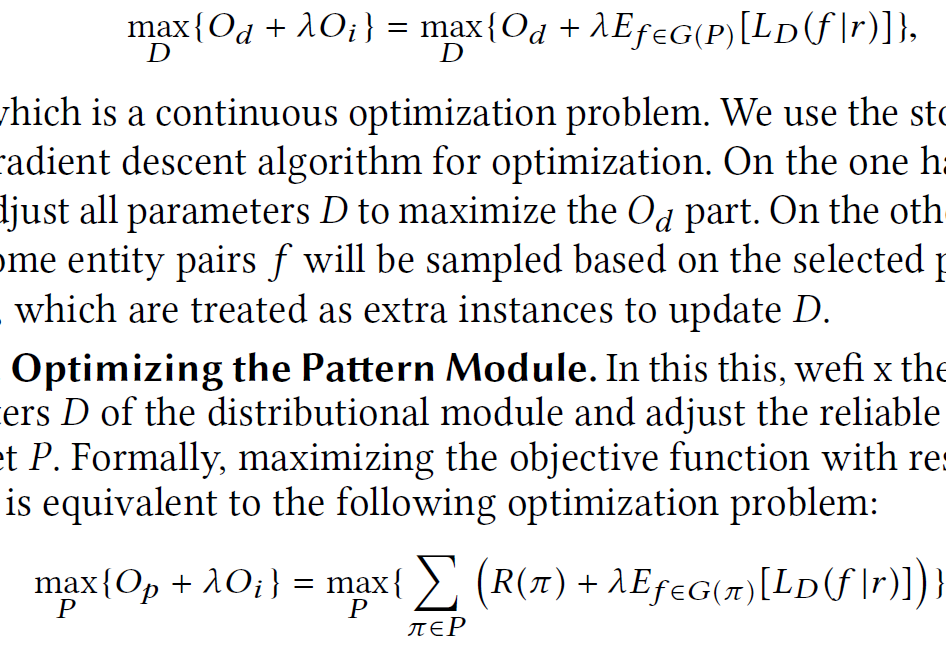 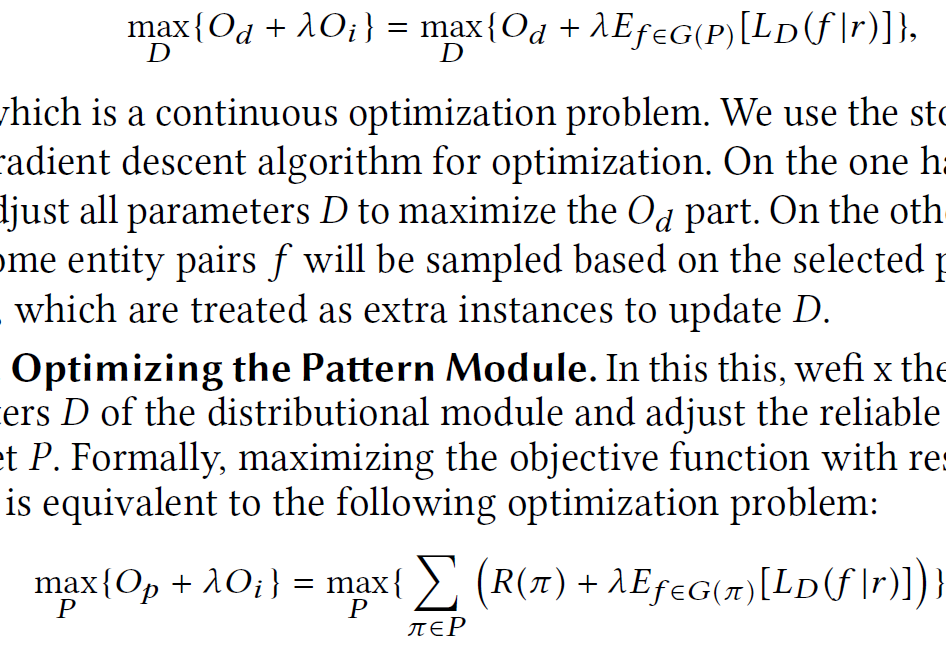 12
Joint Optimization Problem
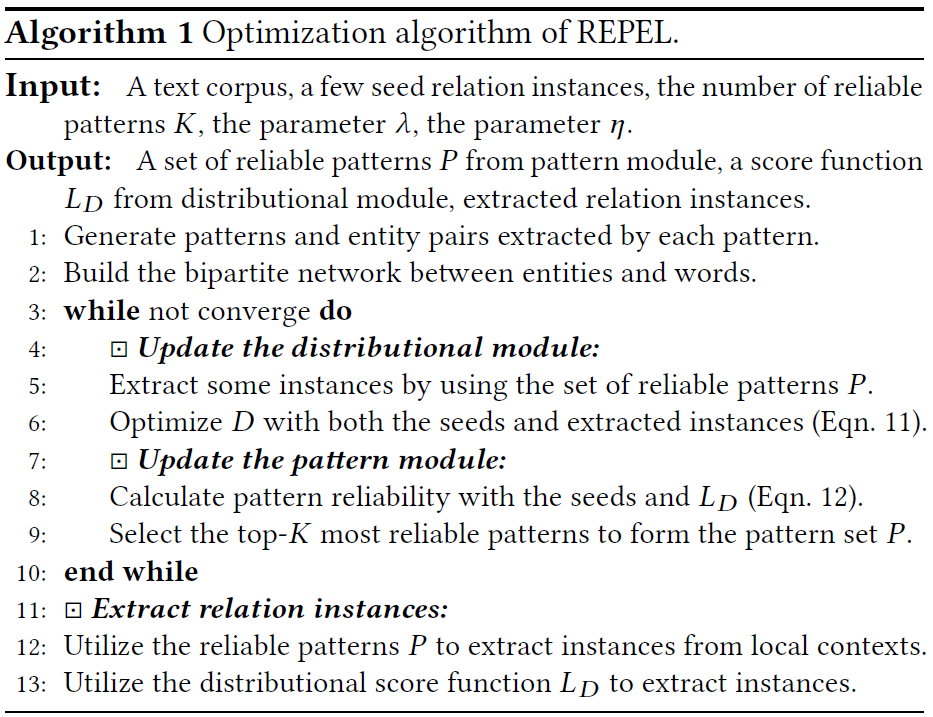 13
Outline
Introduction
Method
Experiment
Conclusion
14
Datasets
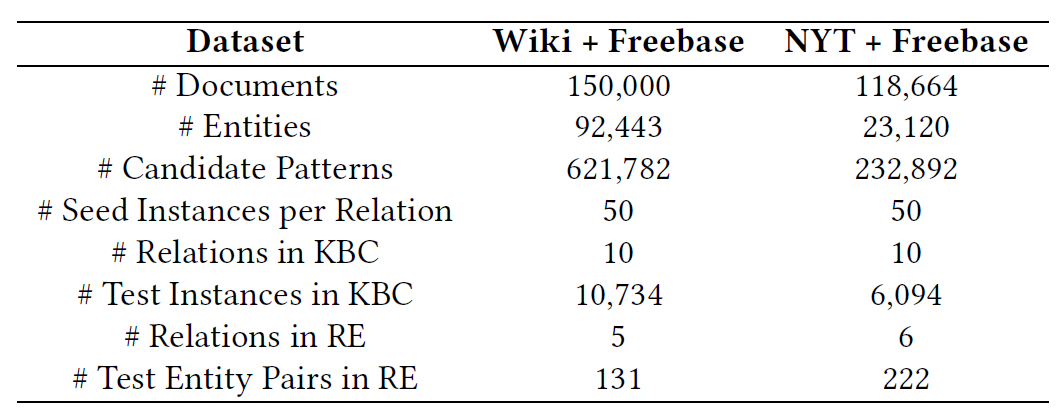 15
Knowledge Based Completion
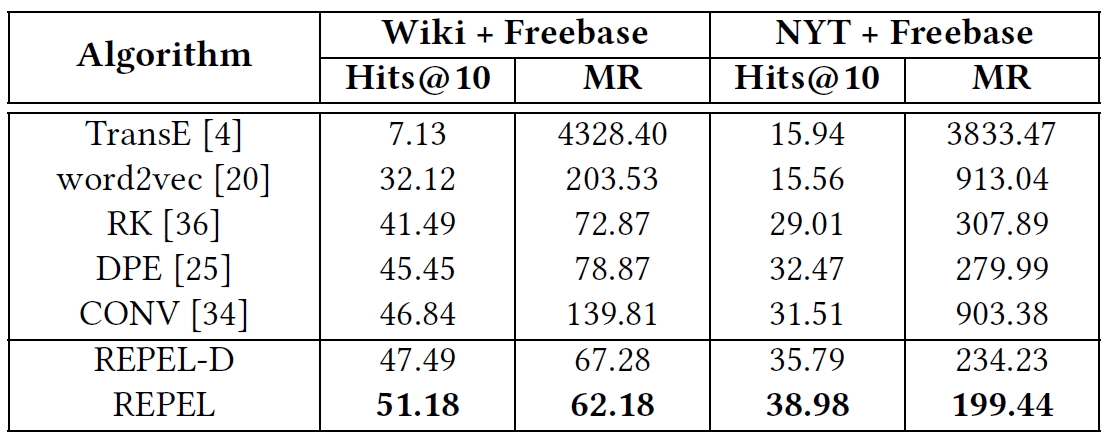 16
Corpus-level Relation Extraction
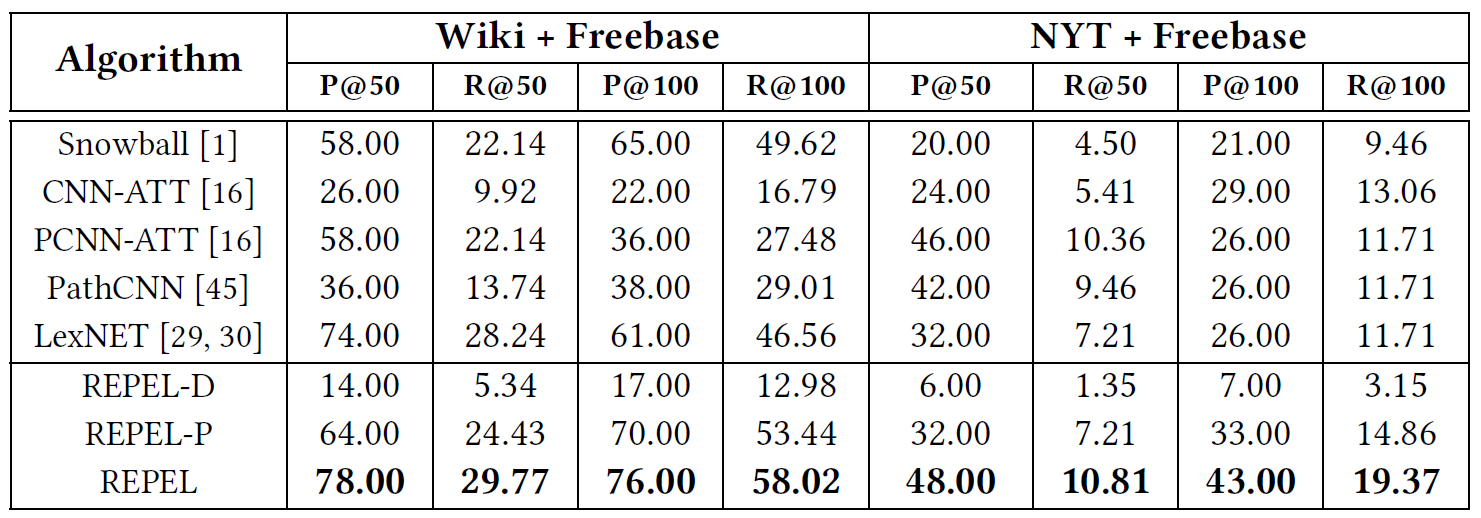 17
Performance Analysis
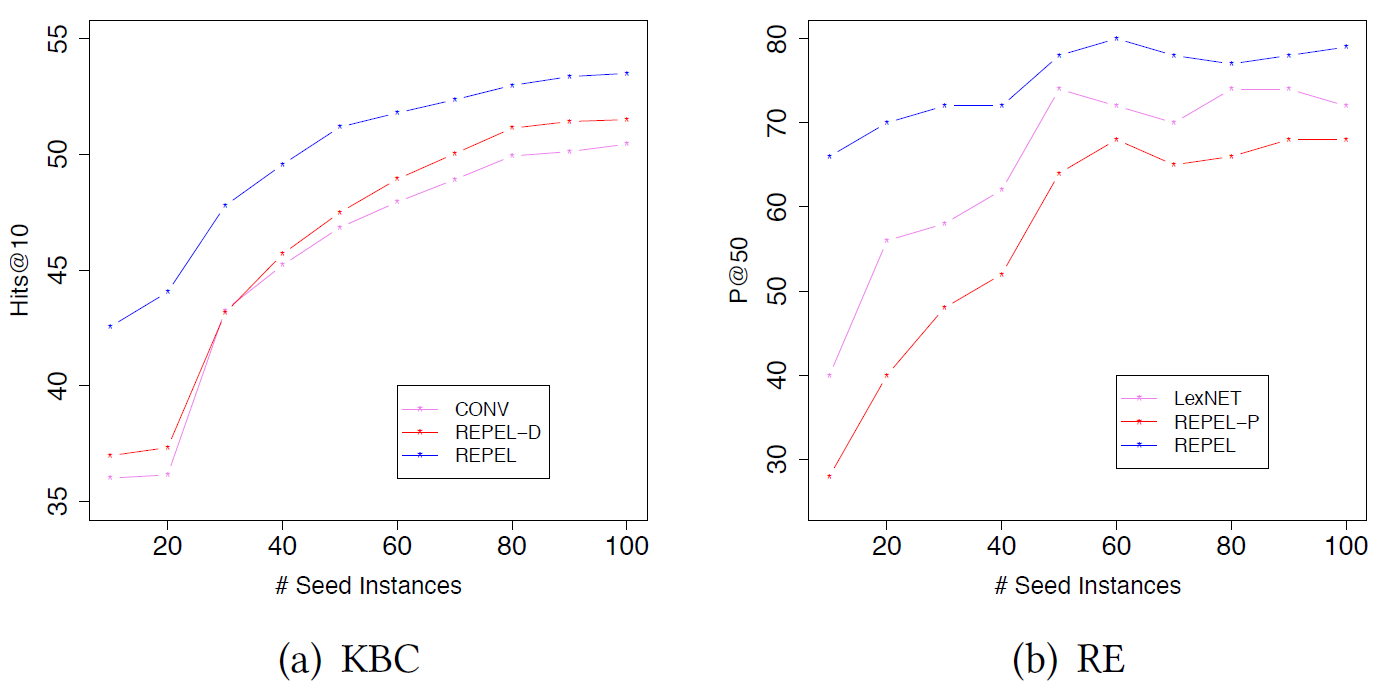 18
Performance Analysis
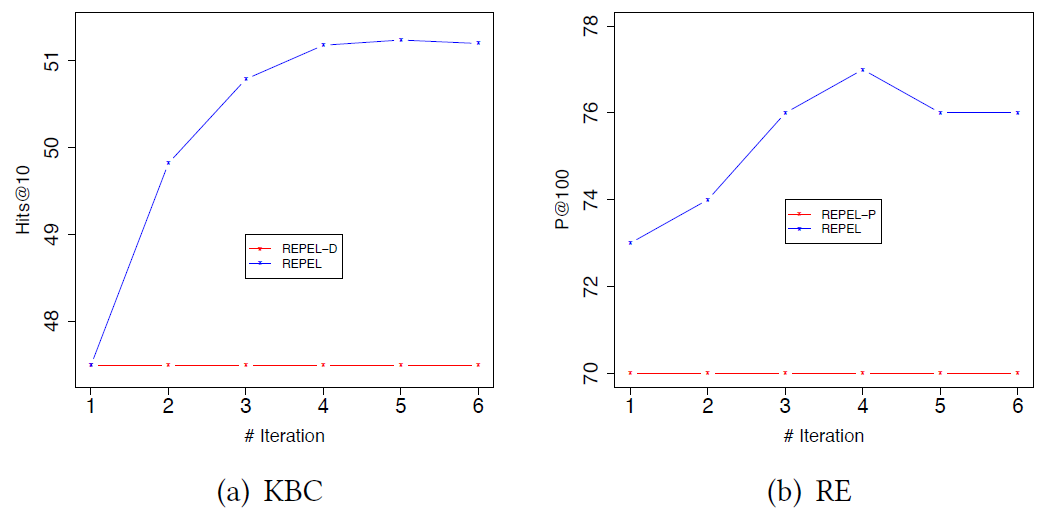 19
Performance Analysis
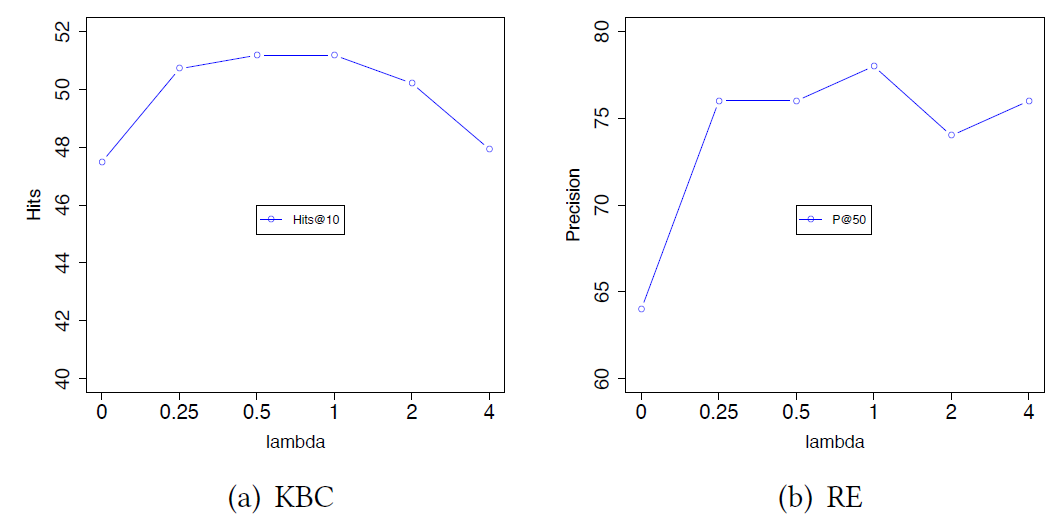 20
Outline
Introduction
Method
Experiment
Conclusion
21
Conclusion
We proposed a novel co-training framework called REPEL to integrate a pattern module and a distributional module
22